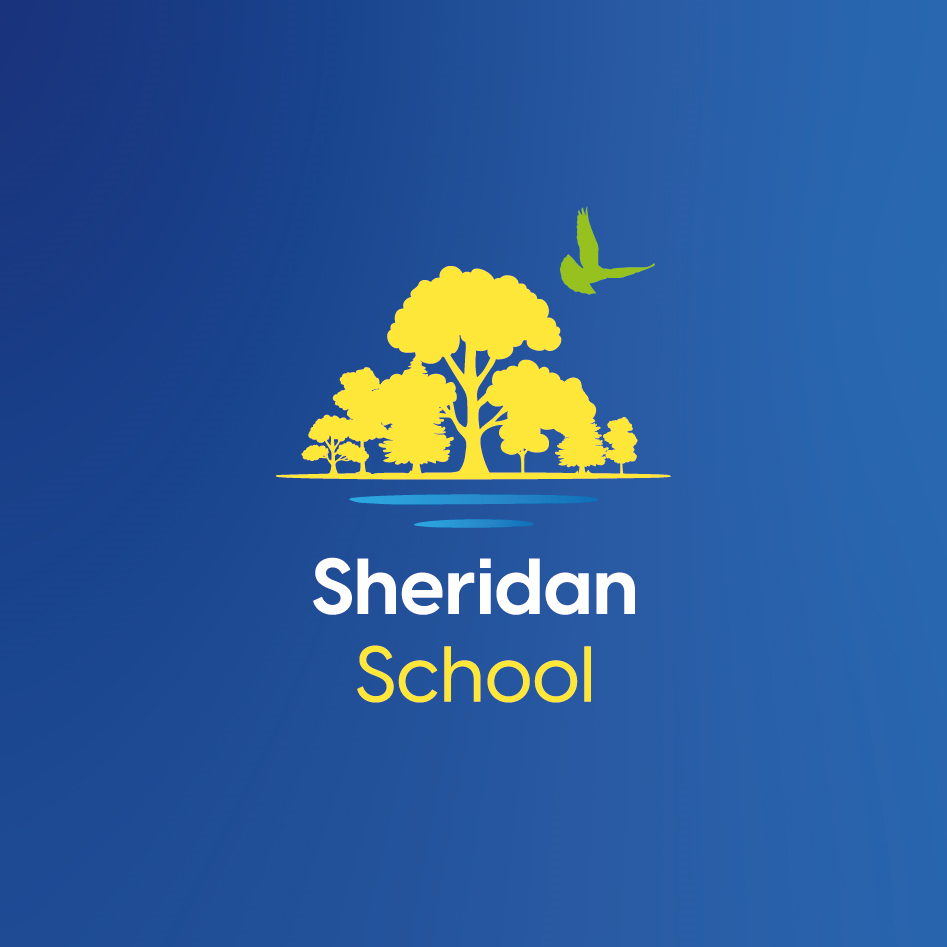 2023 - 2024
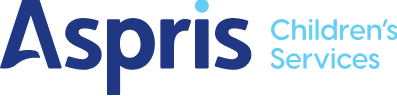 School Holiday;    Bank Holiday;     School Training Day;